21-22 Juin 2021
Individual-based models &Spatially explicit individual-based modelswith NetLogoR
Presenting IBMs
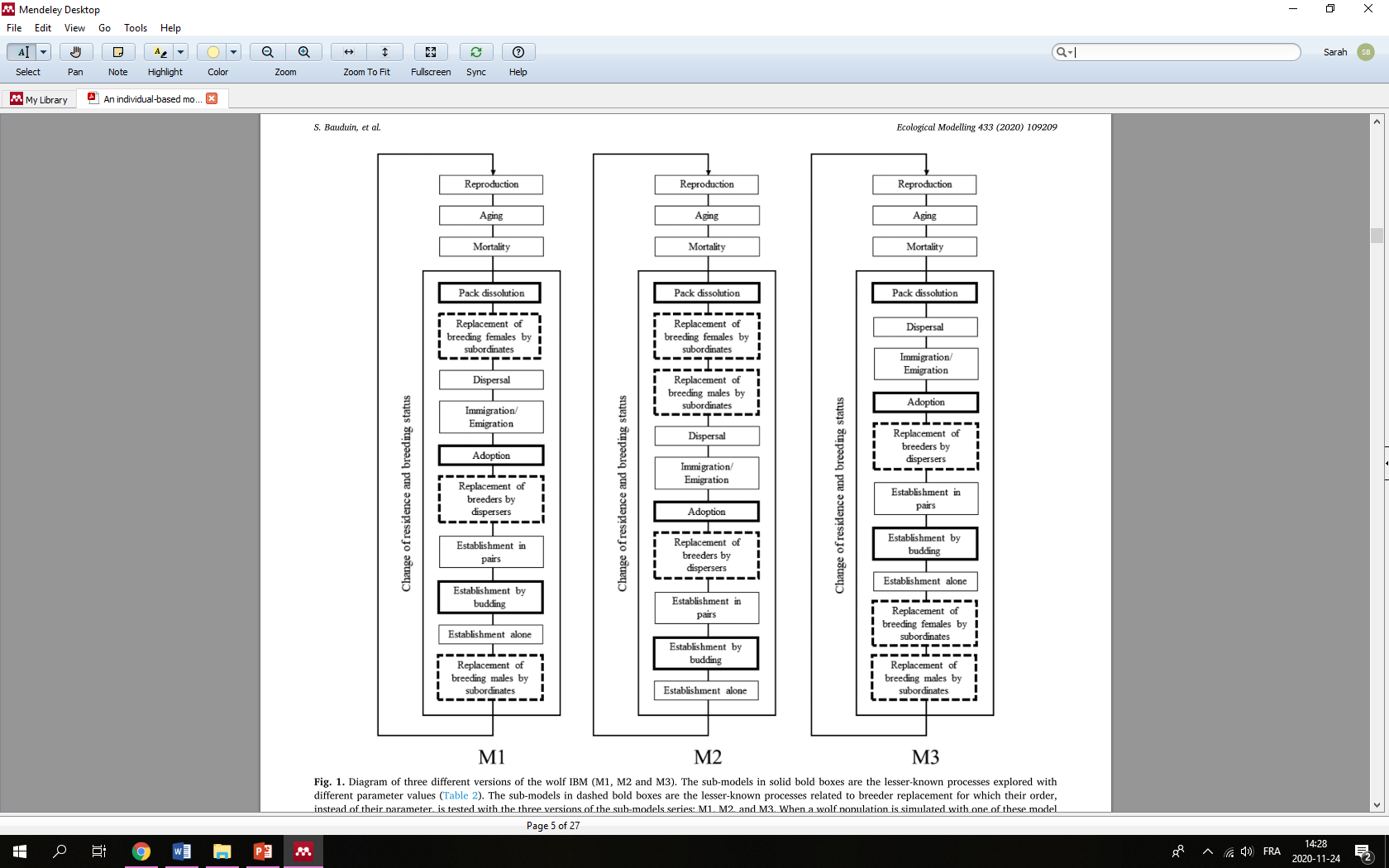 The importance of the diagram
Submodels:
https://github.com/SarahBauduin/appendix_wolfIBM/blob/master/R/submodels.R

Loop:
https://github.com/SarahBauduin/appendix_wolfIBM/blob/master/R/run.R

ODD:
https://doi.org/10.1016/j.ecolmodel.2020.109209
Bauduin et al. 2020
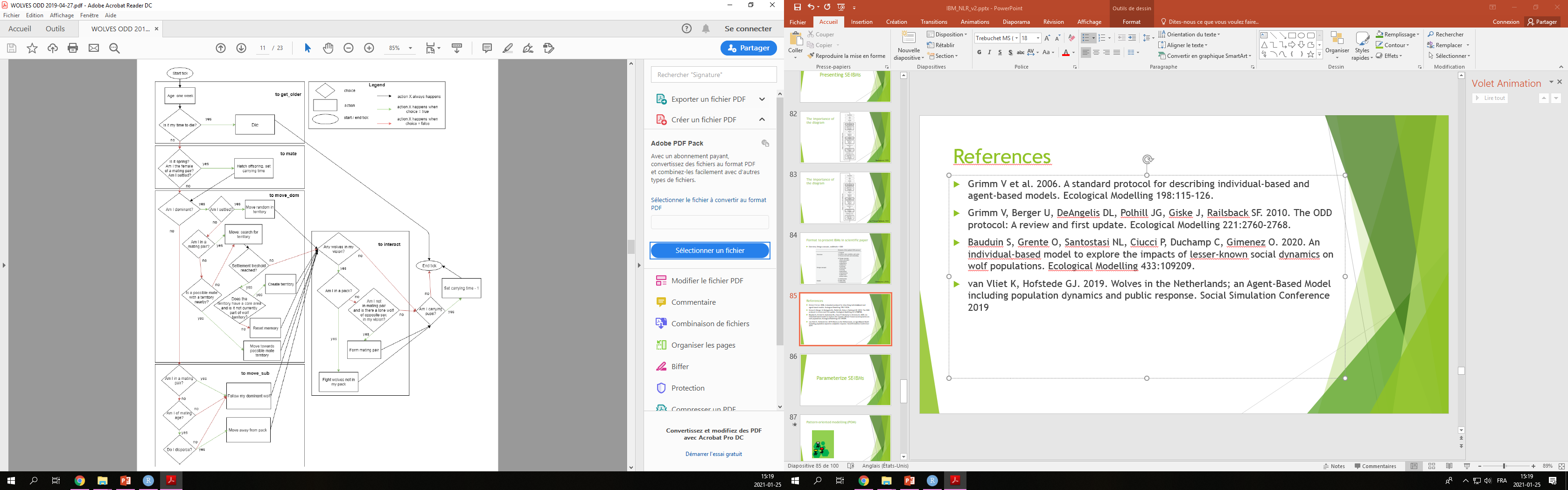 The importance of the diagram
van Vliet and Hofstede, 2019
The importance of the diagram
Helps to describe, explain and understand the model
For yourself now and later and for future users
Helps to code
Usually code blocks are similar to diagram blocks
Helps for later modifications
Helps to write the ODD
Overview, Design concepts, and Details (ODD)
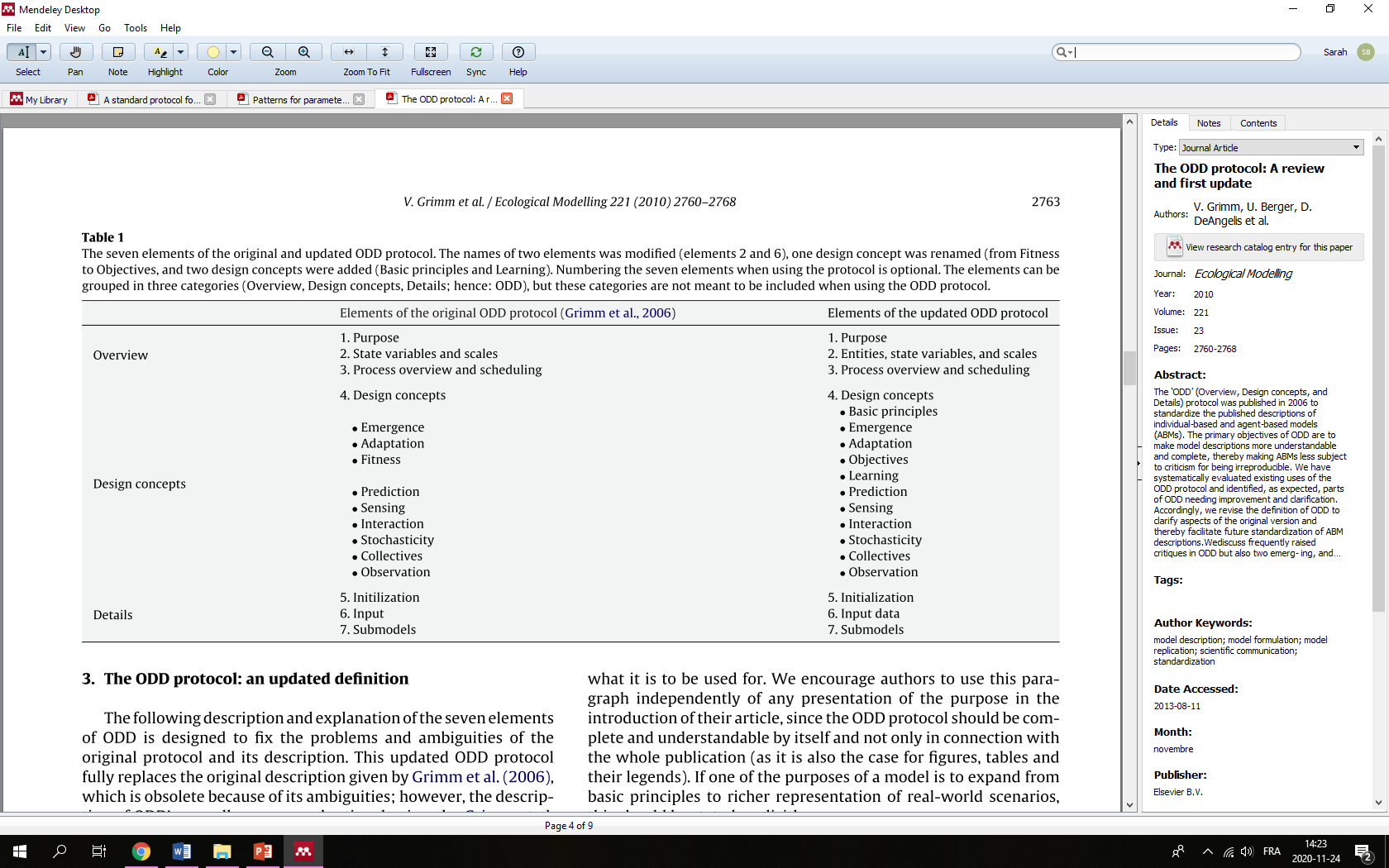 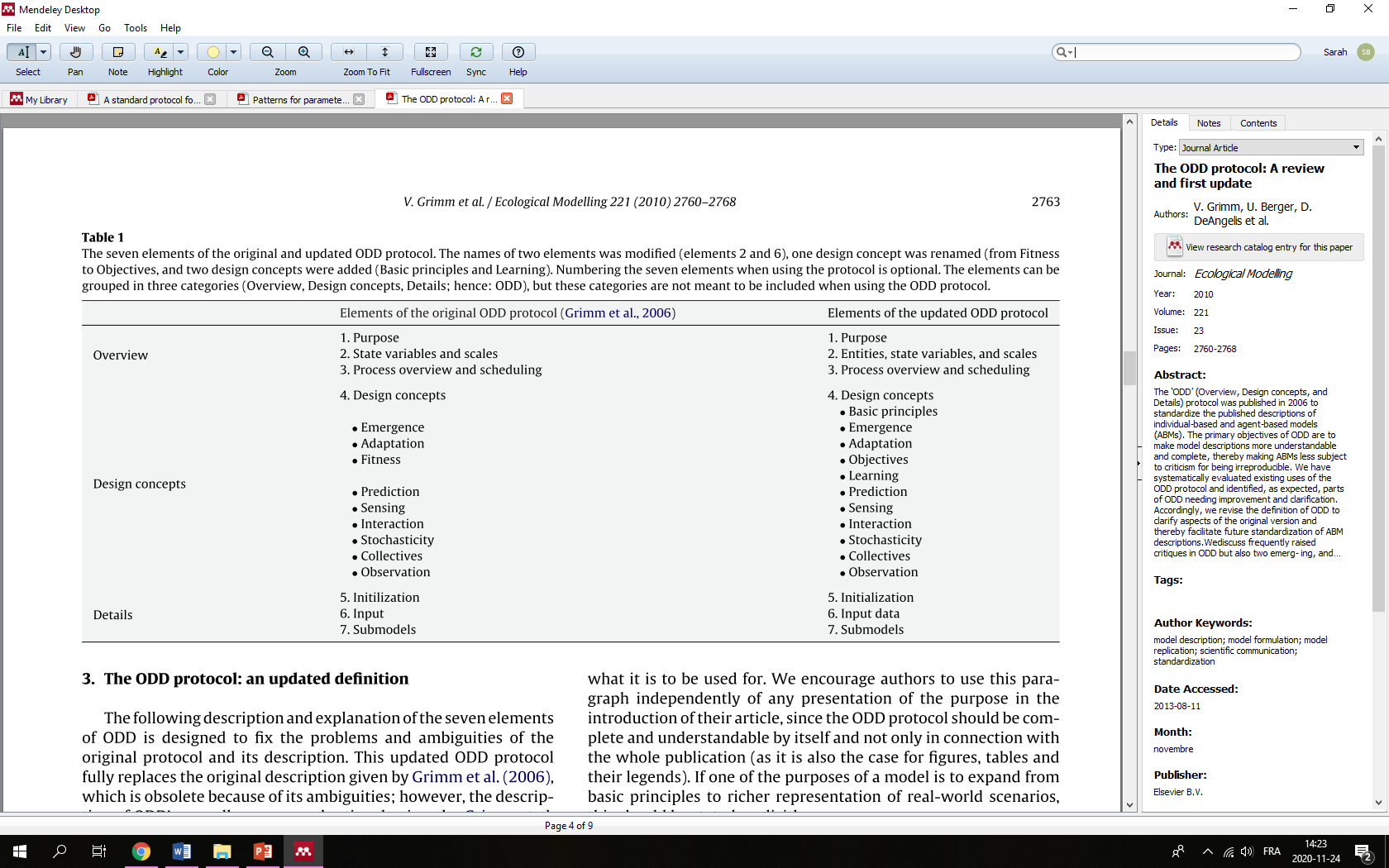 Grimm et al., 2010
Overview, Design concepts, and Details (ODD)
« Official » format to present IBMs in scientific paper
Short or summarized ODD in Methods
Full ODD in Appendix when long
Helps to describe, explain and understand the model
Appreciated by the readers and IBM community
References
ODD
Grimm V et al. 2006. A standard protocol for describing individual-based and agent-based models. Ecological Modelling 198:115–126. 
Grimm V, Berger U, DeAngelis DL, Polhill JG, Giske J, Railsback SF. 2010. The ODD protocol: A review and first update. Ecological Modelling 221:2760–2768.